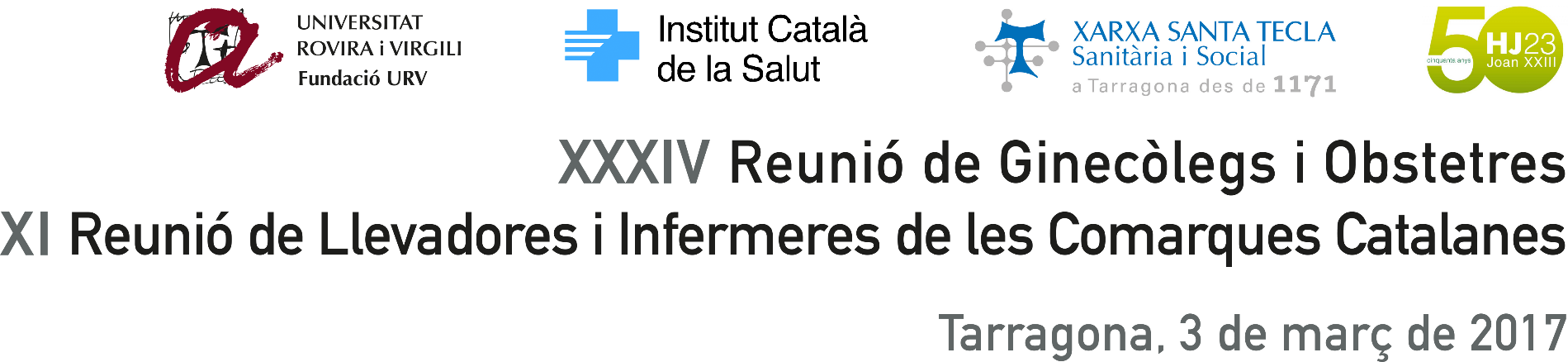 Títol de la comunicació oral
Autors
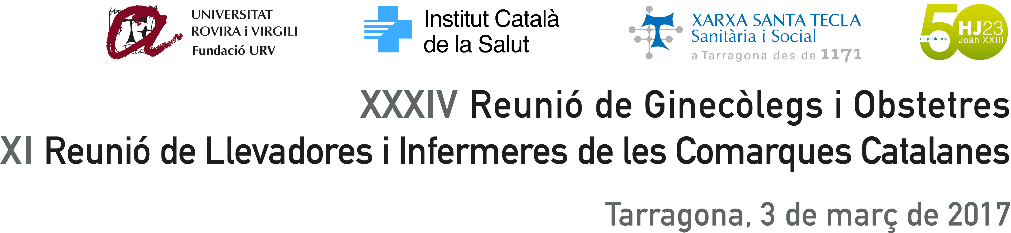 Text de la comunicació
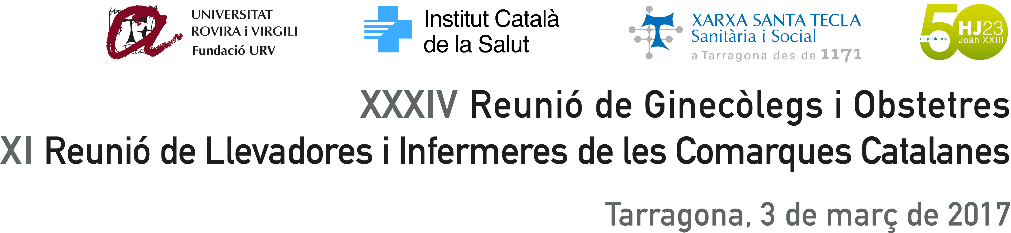 Text de la comunicació
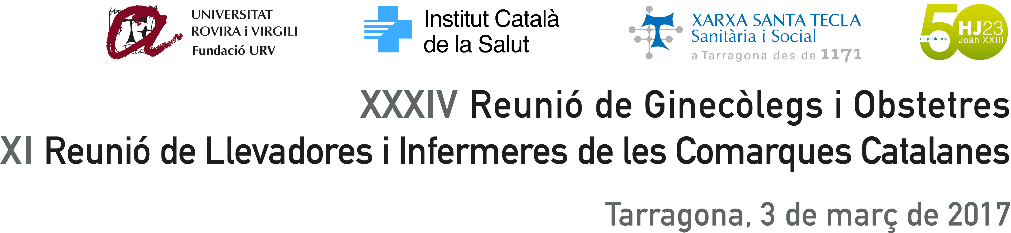 Text de la comunicació